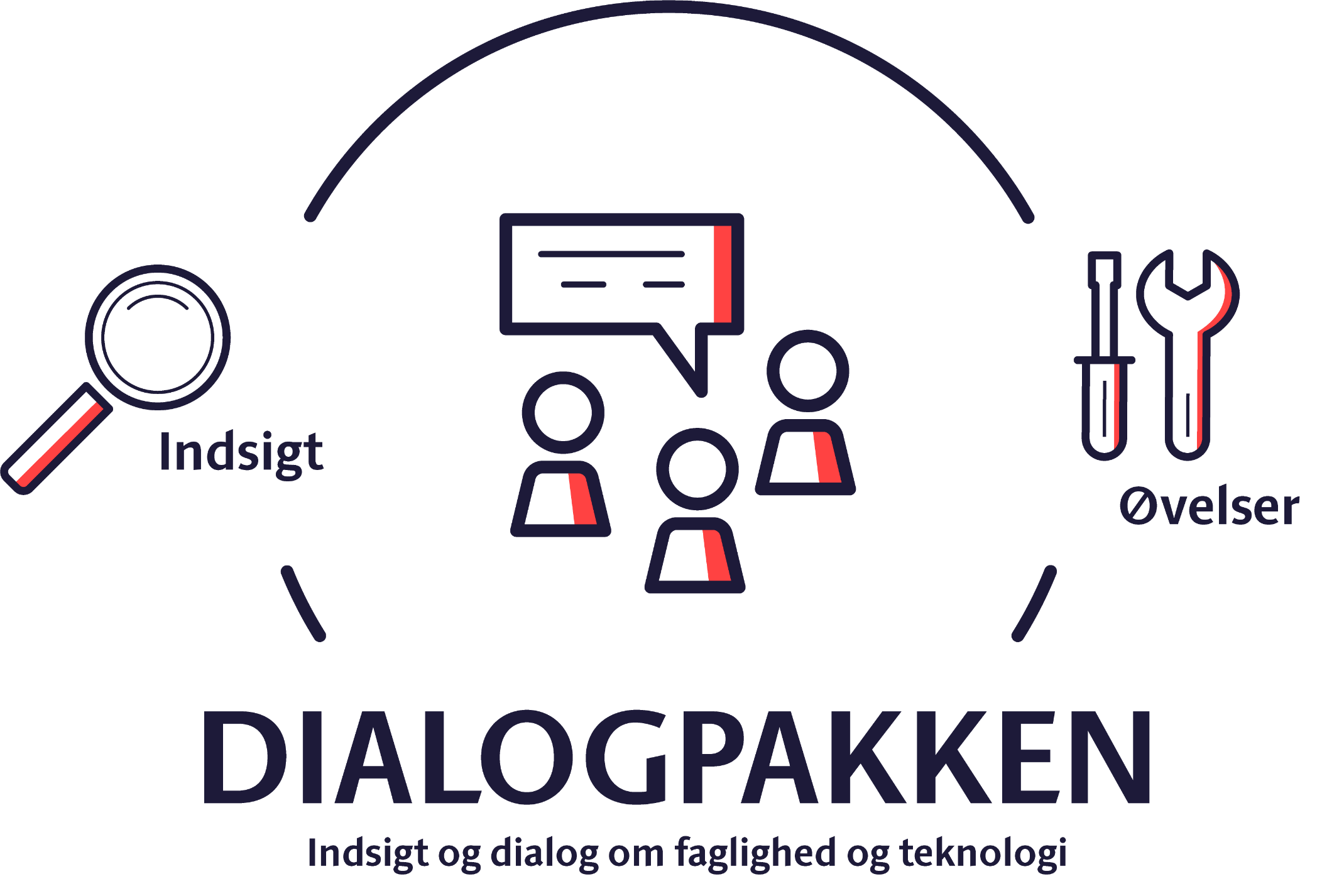 INTRODUKTION
BRUG DIALOGPAKKEN HVIS DU…

Er digitaliseringskonsulent, velfærdsteknologikonsulent eller udviklingskonsulent og gerne vil sætte gang i drøftelser og give inspiration til digitalisering og teknologi på dagtilbuds- og skoleområdet.

Det kan fx være i forbindelse med et projekt om at højne digital kendskab og digitalt mindset eller skabe mere digital forandring og faglig innovation.
Digitale løsninger og ny teknologi findes overalt i den kommunale opgaveløsning. De er midler til at nytænke måden vi løser opgaver på og arbejde smartere. Men de kan også være svære at forholde sig til, at forstå og at bruge. Og det kan være svært at aktiverer fagfolk til at udforske og tænke i de digitale baner.   

Redskabet her dykker ned i digitalisering og teknologi på dagtilbuds- og skoleområdet

Dialogpakken består af to dele. Del 1 indsigt og overblik over, hvordan digitalisering og teknologi ser ud på netop det område. 

Del 2 giver bud på øvelser til at aktivere fagfolk til at tænke i digitale og teknologiske løsninger. Øvelserne kan bruges i mange anledninger, hvor I er flere samlet og ønsker en snak om digitalisering og teknologi i jeres arbejde.
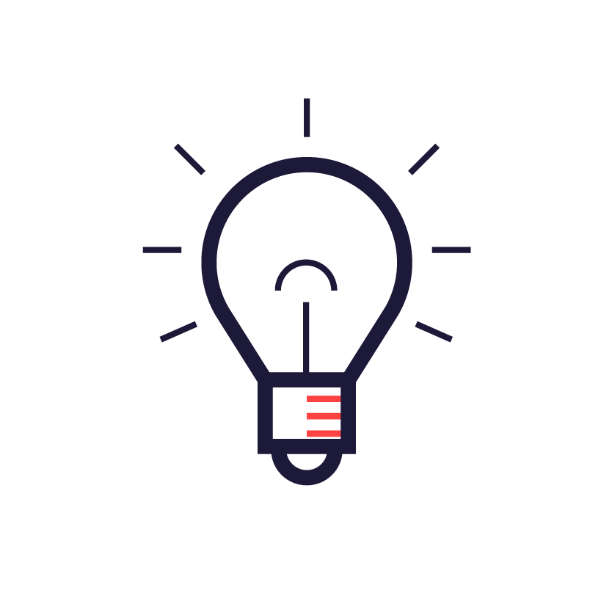 2
EKSEMPEL PÅ WORKSHOP MED BRUG AF DIALOGPAKKENS INDHOLD
Dialogpakken giver inspiration til digitaliseringskonsulentens arbejde som brobygger mellem digitalisering og faglighed. Meningen er, at du som konsulent selv trækker den viden ud af Dialogpakken, som du har brug for, i den proces, I er i. 
Her er et eksempel på, hvordan materialet fra Dialogpakken kan bruges i en workshop af varighed på 3 - 6 timer
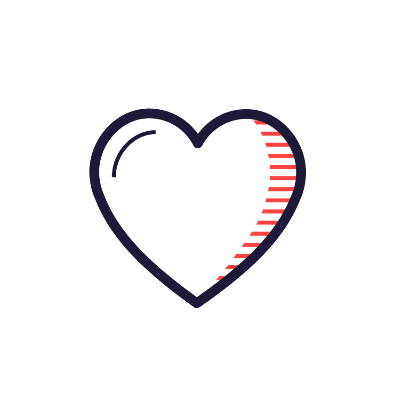 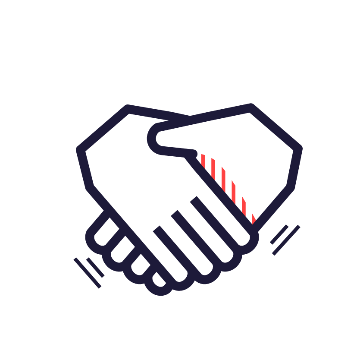 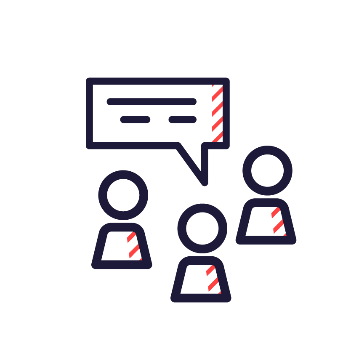 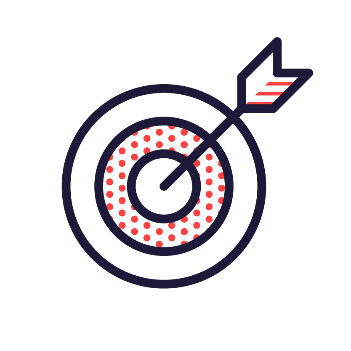 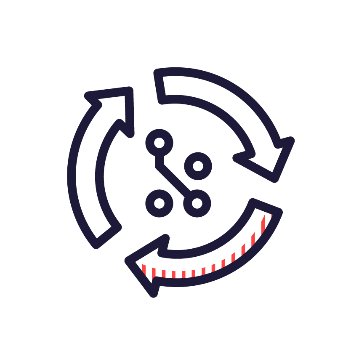 Gør formålet med workshoppen klart. Sæt konteksten
Fortæl deltagerne om den videre proces. Lav aftaler om opfølgning på ideer og input.
Sæt gang i inspirationen hos deltagerne gennem forskellige øvelser
Giv gode eksempler på, hvordan fagområdet i dag gør brug af digitale og teknologiske løsninger
Start med de faglige udfordringer fagområdet har. Hvilke faglige problemstillinger er vigtige lige nu? Lad det være udgangspunktet for at tale om digitalisering og teknologi
Find inspiration i Dialogpakken
Side 2
Side 6
Side 7-11
Side 14-32
3
DEL 1: INDSIGt
I teknologi og faglighed på dagtilbuds- og skoleområdet
[Speaker Notes: Den giver en baggrundsviden til arbejde med området og er målrettet digitaliseringskonsulenten.]
Få indsigt i
Bliv klædt på med viden
1. Opgaver og udfordringer på fagområdet   
Hvilke problemer skal man løse?

2. Digitalisering på området  
Hvordan ser landskabet ud?

3. Teknologier på området 
Hvordan bruges teknologier på fagområdet?

4. Teknologiradar  
Hvilke teknologier er modne og ikke modne på fagområdet?

5. Digital modenhed på området  
Hvor står man organisatorisk stærkt, og hvor er man udfordret?
Indsigtsdelen af Dialogpakken giver en baggrundsviden til arbejde med området og er målrettet digitaliseringskonsulenten eller udviklingskonsulenten. 

Konsulenten kan bruge den viden i sin dialog med fagområdet. Det kan bruges til at sætte teknologi og digitalisering ind i den rigtige faglige kontekst og tale ud fra de faglige udfordringer, der er relevante på dagtilbuds- og skoleområdet. 
Indsigterne kan også bruges til give eksempler på teknologianvendelse, og vise hvordan teknologilandskabet ser ud på området i dag. 

Viden om teknologierne på området kommer fra Kommunernes Teknologiradar.
5
[Speaker Notes: Den giver en baggrundsviden til arbejde med området og er målrettet digitaliseringskonsulenten. 

Den giver et oprids af, hvad opgaven og udfordringerne er på beskæftigelses- og integrationsområdet. Der beskrives hvordan digitale og teknologiske løsninger bliver brugt, hvilke teknologier, der er modne nok til at bruge og hvordan man organisatorisk set er rustet til at anvende nye teknologier og digitalisering til at udvikle ens kerneopgave.]
OPGAVER OG UDFORDRINGER
På Dagtilbuds- og skoleområdet arbejder kommunerne for at danne og uddanne børn og unge. Det skal sker via et sammenhængende og helhedsorienteret børne- og ungeområde med høj kvalitet i dagtilbud og folkeskoler.

Udfordringerne på området er fx
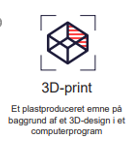 Hvordan skaber vi mere leg i læring?

Hvordan tilpasser vi undervisningen, så den bedst involverer børnegruppen?

Hvordan klæder vi børn og unge på med de rigtige kompetencer til at begå sig samfundet? 

Hvordan skaber vi en god kommunikation mellem hjem og skole/institution? 

Hvordan sikrer vi, at man som forældre har indsigt i sine børns skolegang eller institutionsliv?
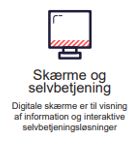 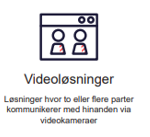 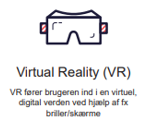 Kan digitale løsninger hjælpe på de udfordringer?
[Speaker Notes: Hvordan kan digitale løsninger og ny teknologi hjælpe på de udfordringer?]
Hvordan ser det digitale kultur- og fritidsområde ud?
Digitalisering og øget brug af ny teknologi og data har stor betydning for børn og unges dannelse og uddannelse i dagtilbud og på skoler. Kommunikationen mellem skole eller institution og hjemmet er udover fysisk kontakt også digital. Læringsplatforme samler de undervisningsaktiviteter barnet er en del af ét sted. Og borgere kan skrive deres børn op i dagtilbud gennem selvbetjeningsløsninger.

På skoleområdet har AULA siden 2020 været kommunikationskanalen mellem skolen og hjemmet. AULA er samtidig indgangen til andre af skolens digitale redskaber, så som læringsplatforme og bibliotekssystemer. I løbet af 2021 er AULA også kommunikationskanal mellem medarbejdere i dagtilbud i alle kommuner. Platformen bliver brugt meget forskelligt. I dagtilbud bliver den fx brugt til at registrere, at barnet er afleveret/hentet, skrive beskeder, orientere om og dele billeder af aktiviteter og mv. 

Alle skoler anvender en digital læringsplatform (et digitalt redskab, der samler de undervisningsaktiviteter som den enkelte elev er en del af). I læringsplatformene er undervisningsforløb, uge- og årsplaner, afleveringer, elevplaner, testresultater etc. samlet. Derudover anvender skoler enkelte eller mange digitale læremidler til at understøtte undervisningen i de enkelte fag. Skolerne har desuden samarbejdsplatforme så som Microsoft Teams, Google suite eller lign. som understøtter fjernundervisning elevernes gruppearbejde, afleveringer og faglige sparring.

I administrationen arbejder man digitalt og it-fagsystemer understøtter forvaltningernes sagsbehandling, kommunikation, samarbejde og forretningsmæssige processer. Siden indførelsen af obligatorisk selvbetjening har it-løsninger understøttet fx, at forældre digitalt booker dagtilbudsplads til deres børn. Dataunderstøttet analyse og sagsbehandling bliver i stigende omfang udbredt. 

I coronatiden er der sket en yderligere udbredelse af digitale arbejdsformer og af virtuelle mødeformer til fx møder, undervisning, kompetenceudvikling mv.  På skoleområdet er der et markant fokus på digital dannelse og teknologiforståelse både hos børn og hos medarbejdere. Det er en ny faglighed i skolen, hvor forpligtigelsen er at danne og uddanne børn og unge til at være nysgerrige og kritiske. Hvad skal de for eksempel være opmærksomme på i forhold til data og for at kunne navigere hensigtsmæssigt på nettet? Det handler også om, at børn og unge tillærer sig de kompetencer, der er behov for på fremtidens arbejdsmarked.
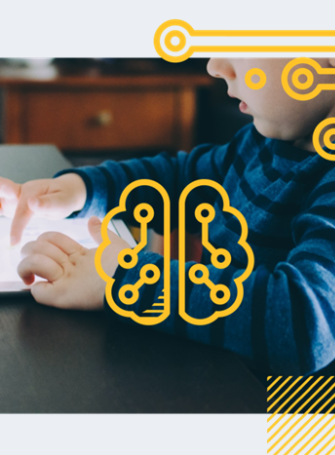 Teknologier på dagtilbuds- og skoleområdet
Både i skole og dagtilbud bruger man digitale redskaber og læremidler.  Det giver det pædagogisk personale nye muligheder i arbejdet med at skabe variation og differentiering i børn og unges læringsmiljøer. 

Børn kan fx lære på nye måder i et Virtual-reality-univers. Der bliver brugt droner og 3D-printere i undervisningen. Det kan bruges interaktive tavler eller gulve og videoløsninger kan bruges til fjernundervisning. 

Nogle skoler bruger fysiske robotter i form af b.la. telepresence-robotter, der giver udsatte elever mulighed for at være virtuelt tilstede på skolen ved hjælp af robotten. Ny teknologi og data kan også give mulighed for at se og arbejde med, hvordan eleverne lærer bedst. 

Digitale redskaber i dagtilbud bruges enten direkte i aktiviteter med børn, fx interaktive gulve, 3D print, apps på IPads, bygning af robotter og lign. til motorik, sprogudvikling, kreativitet. Eller de digitale redskaber understøtter det pædagogiske personales arbejde med børnenes faglige og personlige udvikling.
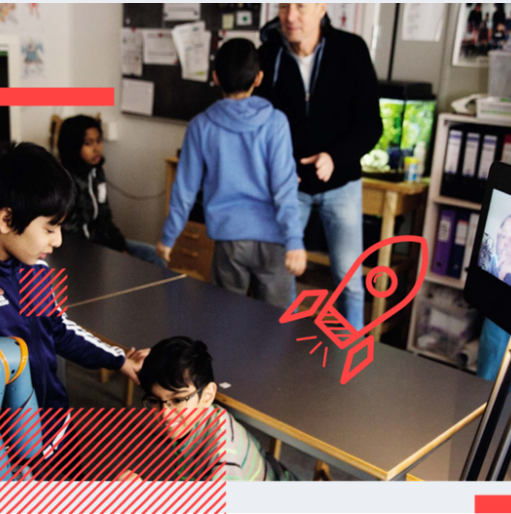 Teknologier på dagtilbuds- og skoleområdet
Heri kan lægge funktioner, der understøtte rette-arbejde og en systemastisk evlueringskultur fx plagiatkontrol, systematiserer analyser eller understøtter og assisterer elevens arbejde fx digitale læse-skrive værktøjer.

Nogle teknologier såsom robotter kan børnene selv kode. De digitale læremidler understøtter skolens arbejde med de faglige mål for de enkelte fag. Det indgår også i bredere indsatser, der skal fremme digital dannelse og teknologiforståelse. Der er mange leverandører af digitale læremidler, hvor de enkelte kommuner og skoler udvælger og tilkøber de læremidler, der har brug for. 

Skoler og dagtilbuddenes kommunikationsplatformen kan være koblet til digitale selvbetjeningsskærme, hvor forældre fx tjekker deres barn ind og ud, får info mv.

Mange kommuner bruger sensorteknologi til at registrere lyd, lys, bevægelse, temperatur mv. Målinger fra sensorerne skaber indsigt eller udløser en given handling, fx udluftning i en bygning eller indsigt i aktivitet i sportshaller. Understøtter bedre indeklima, bedre planlægning fx af rengøringsaktivitet, bedre pladsudnyttelse etc.
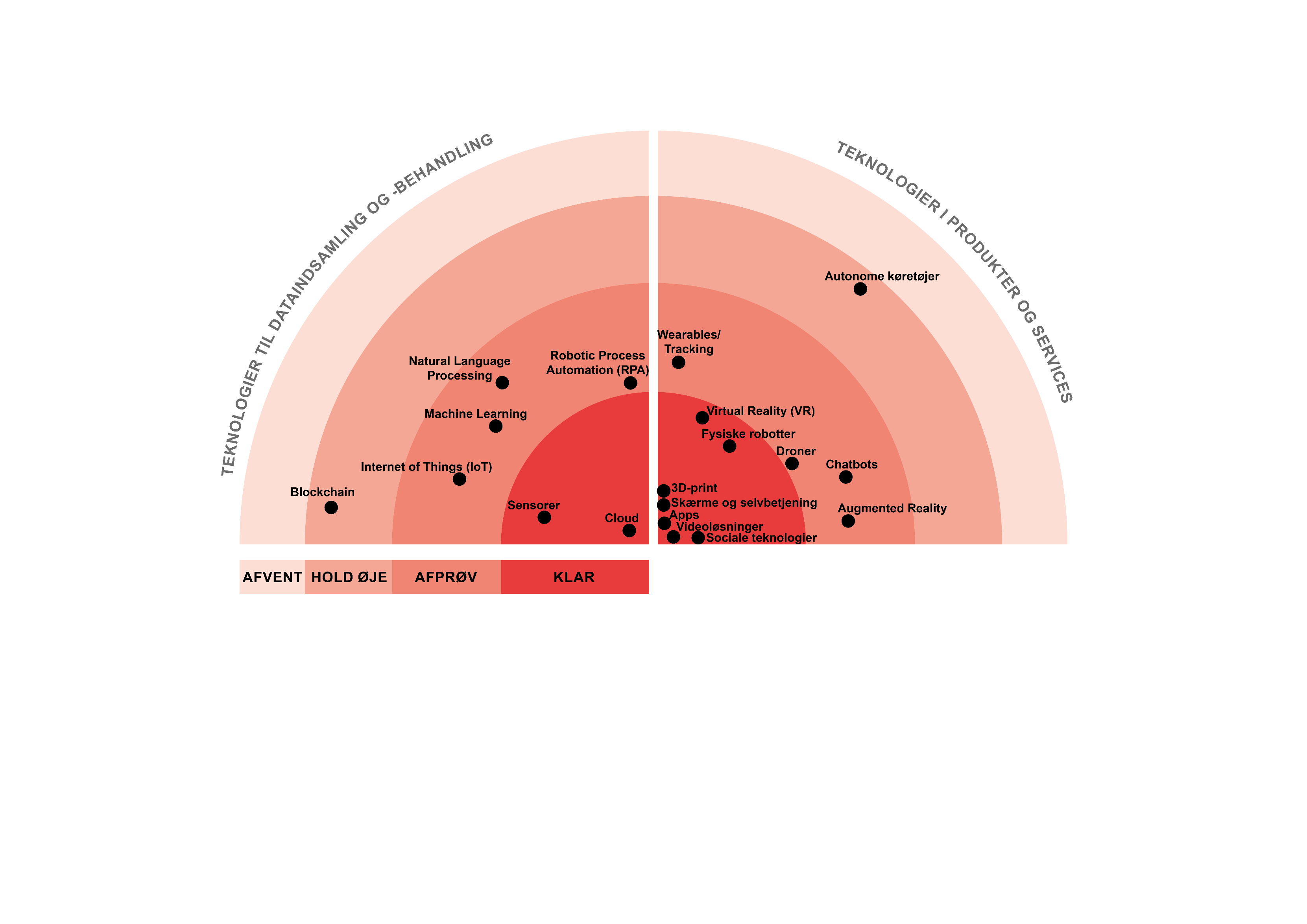 TEKNOLOGIRADAR – DAGTILBUDS- OG SKOLEOMRÅDET
Teknologiradaren viser teknologiers modenhed i kommunerne. 19 teknologier er fordelt på fire stadier: KLAR-teknologierne er teknisk modne og i drift i mange kommuner. Yderst ligger AFVENT-teknologierne. De er mindre teknisk modne og afprøvet i ganske få kommuner. Følg linket os dyk mere ned i de forskellige teknologier og find eksempler på brugen i kommunerne.
[Speaker Notes: link]
Digital modenhed på dagtilbuds- og skoleområdet
I forbindelse med Kommunernes Teknologiradar 2022 er kommunerne blevet spurgt ind til den digitale modenhed på de forskellige fagområder

På dagtilbuds- og skoleområdet opleves der generelt at der er en god mulighed for at afprøve nye digitale og teknologiske muligheder. Der er også generelt stor ledelsesmæssig fokus på digitalisering og ny teknologi.  

Når teknologier skal anskaffes er der også retningslinjer til det. Der opleves også at være gode tekniske forudsætninger for at arbejde med ny teknologi og digitale løsninger. 

Der hvor området er udfordret er på fokus på gevinstrealisering i digitale projekter. 

Der er også en udfordring i at det pædagogiske personale i lav grad har adgang til en nuanceret udvalg af digitale læremidler. Også vidensdeling og spredning af erfaringer er en udfordring på området.
[Speaker Notes: Link til selvevalueringsværktøjet]
Digital modenhed på dagtilbuds- og skoleområde
Ser man nærmere på, hvilke udfordringer der er med at anvende pædagogiske digitale værktøjer på skoleområdet, så er det særligt tiden til forberedelse og kompetencer til at anvende de digitale redskaber, som er udfordringer. 

Derudover er økonomi også en væsentlig udfordring.

Til gengæld opleves opbakningen fra både politikere og forældre ikke som en udfordring
Andre redskaber
Ledelse af digitalisering (kl.dk)
KLs Kompetencehjul for digitale kompetencer
Værktøj for digital omstilling (kl.dk) 
Dataetik (kl.dk)
KL om KOMBITs videncenteret for digitalisering og teknologi -  temaside Dagtilbud og skole (kl.dk)
Digitalisering på børne- og ungeområdet (kl.dk)
Brugerportalsinitiativet understøtter en digitalt sammenhængende folkeskole (kl.dk)
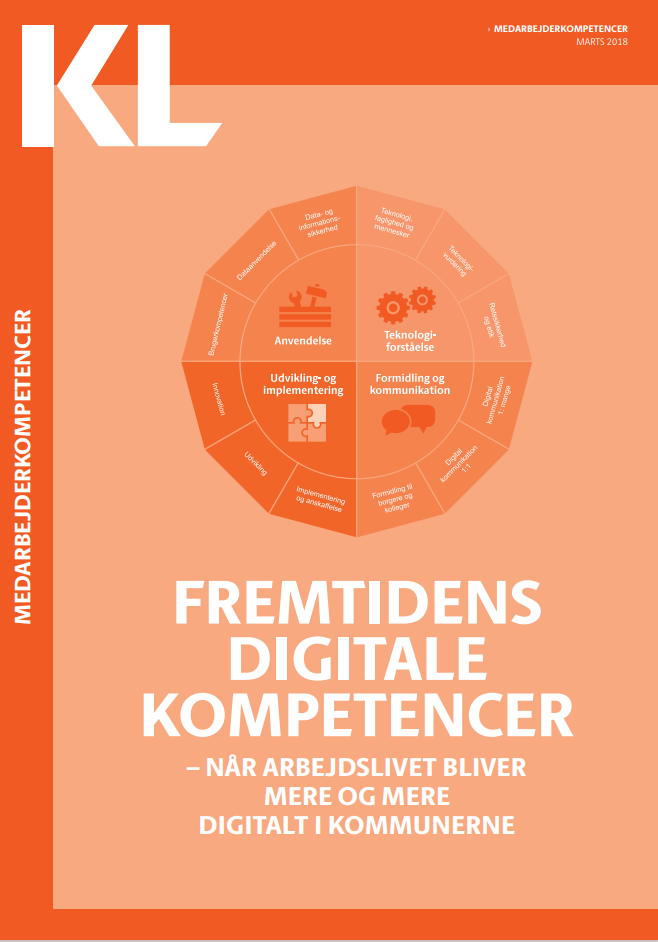 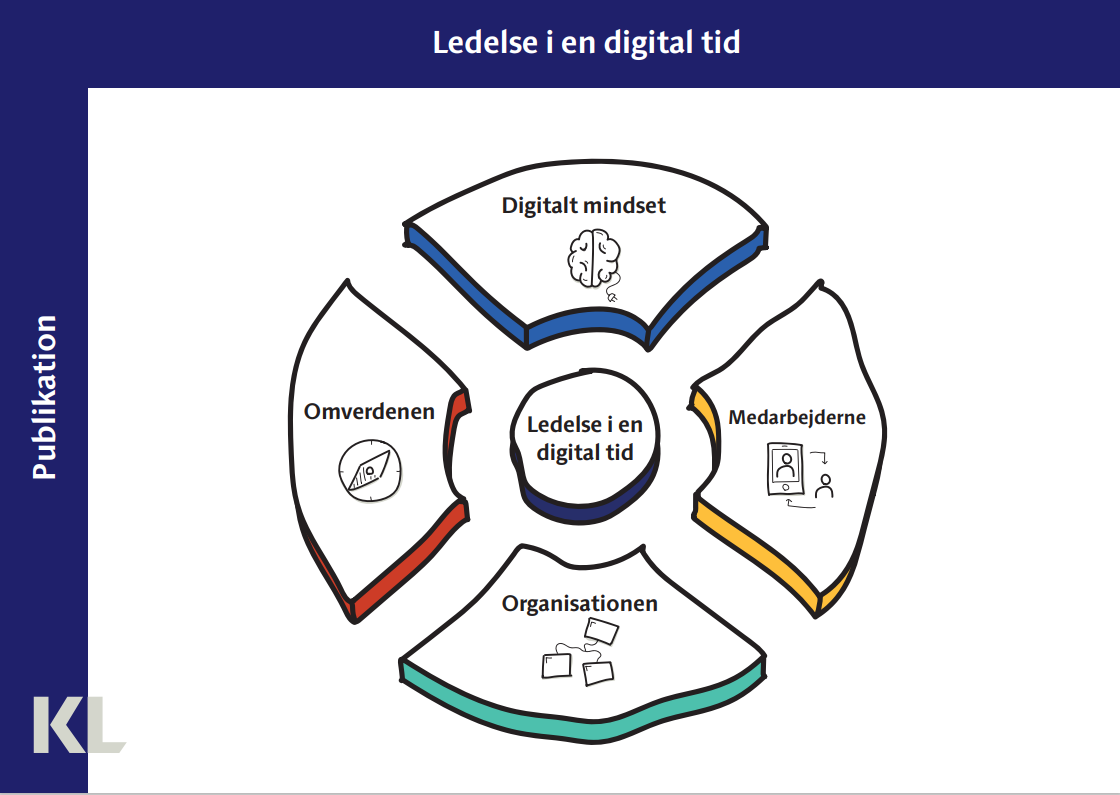 DEL 2: ØVELSER
Til dialog om teknologi og faglighed
14
Sæt gang i inspirationen
ANLEDNINGER
Øvelserne kan bruges i mange anledninger, hvor I er flere samlet og ønsker en snak om digitalisering og teknologi i jeres arbejde. Det kan fx være på: 

Temamøder 
I et rejsehold på besøg på arbejdspladsen
Kompetenceforløb om digitale kompetencer
Seminar
Ledelsesmøder
MED-udvalg 
Projekt for digital omstilling
Strategiudvikling for digitale strategier

Redskaberne skal sætte gang i inspirationen. De kan bruges i én efter én i en længere proces, eller hver for sig ud fra, hvad der er relevant for jer. 
Rammen for øvelserne er fleksibel – I kan give mere eller mindre tid til gennemførsel. Men hver øvelse tager max 1,5 time at gennemføre.
Øvelserne her skal åbne op for en dialog om teknologi og faglighed. De skal aktivere jer I at tænke i digitale og teknologiske løsninger på faglige problemstillinger. 

Her finder du øvelser, som kan:
vække interesse for nye teknologiske muligheder
hjælpe dem videre med deres egne ideer, eller
rykke ved barrierer. 

Deltagerne i øvelserne kan både være ledere, medarbejdere i fagforvaltninger. Faciliteringen af øvelserne er tiltænkt digitaliseringskonsulenter, velfærdsteknologikonsulenten, proces- eller udviklingskonsulenter.
15
Sæt gang i inspirationen – Øvelser
Start med udfordringerne
Formål: at vække interesse, når teknologier bliver svaret på kendte faglige udfordringer
Forestil jer fremtiden
Formål: at skabe begejstring for teknologiers muligheder og tænke ud over rammerne for den almindelige opgaveløsning
Find forbedringer
Formål: at bruge ny teknologi og digitalisering til at finde konkrete forbedringer.
Vurder jeres barrierer
Formål: at diskuterer hvor gode vi er til at bruge og optage ny teknologi i vores arbejde og finde organisatoriske barrierer
Hvor får jeg hjælp?
Formål: at få overblik over hvilke muligheder for hjælp der er i min kommune og hvordan jeg kommer videre med ideer til løsninger.
16
START MED UDFORDRINGERNE
Proces
Formål med øvelsen: At vække interesse, når teknologier bliver svaret på kendte faglige udfordringer 

I øvelsen starter man med at tale om hvilke udfordringer, der er på fagområdet. Derefter tænker man i, hvilke teknologier, som kan løse udfordringerne. 

Man gennemgår en række teknologier, og bruger Kommunernes Teknologiradar inden man brainstormer på løsninger.


Tip: Find udfordringerne i inspirationsmaterialet eller i strategier og lokale planer for området, som er kendte for målgruppen

.
1
Find de faglige udfordringer, der fylder på området. I kan starte med at brainstorme, eller I kan have givet bud på udfordringerne fra starten. 

Sæt udfordringerne ind i midten af tegningen på ark 1. Brug flere ark til flere udfordringer.
Vis eller udlever listen på ark 2 over forskellige teknologier. Find yderligere beskrivelser her: Teknologier (kl.dk). Vis også gerne teknologiradaren fra det fagområde I vil diskutere. 

Tal om teknologierne og hvad de kan. Giv eksempler på deres brug også gerne fra andre fagområder. Brug ark 3 til at notere om der er teknogier I gerne vil vide mere om.
2
3
Brainstorm: Hvordan kan digitale løsninger og ny teknologi hjælpe på udfordringerne, vi har opstillet på ark 1? 

I kan opdele jer og arbejd med forskellige udfordringer. Lad kun fantasien sætte grænserne og giv plads til vilde ideer. Skriv ideerne ind i boblerne omkring udfordringen på ark 4
17
1
18
2
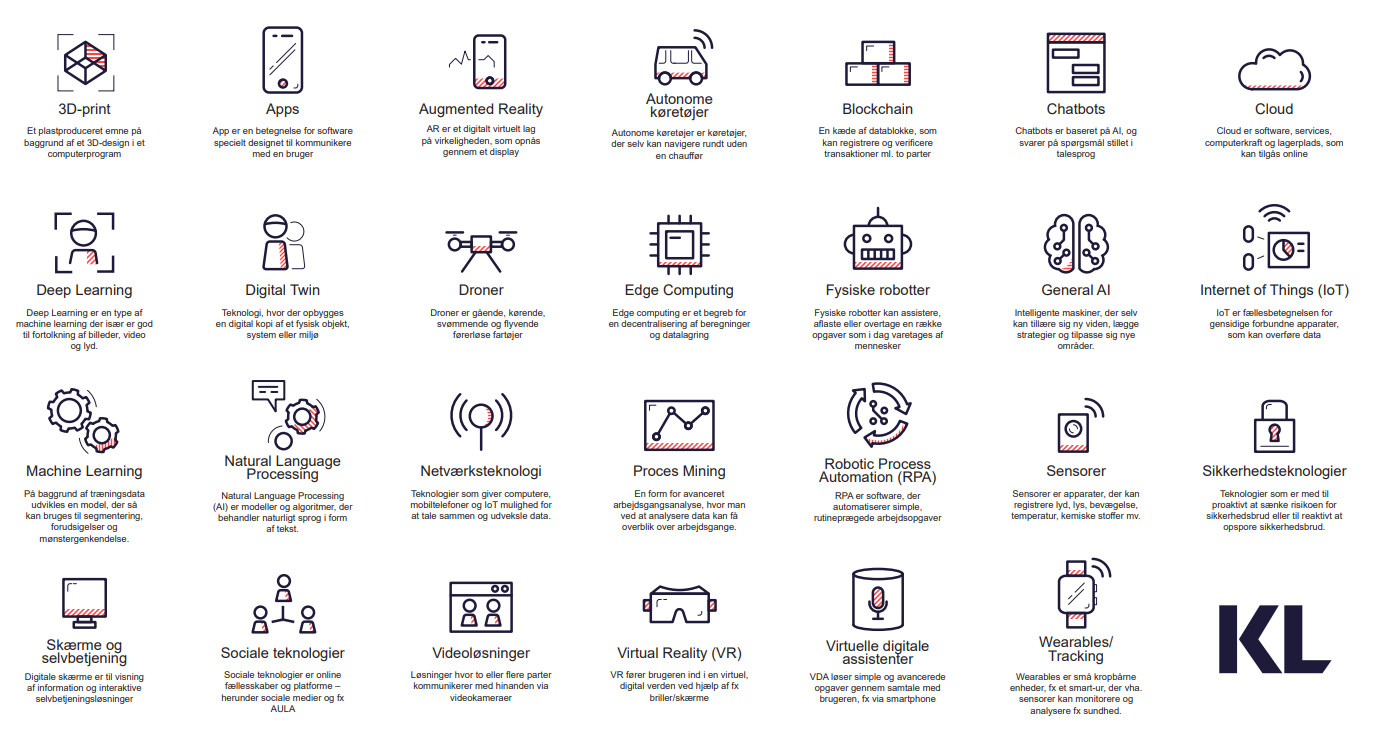 19
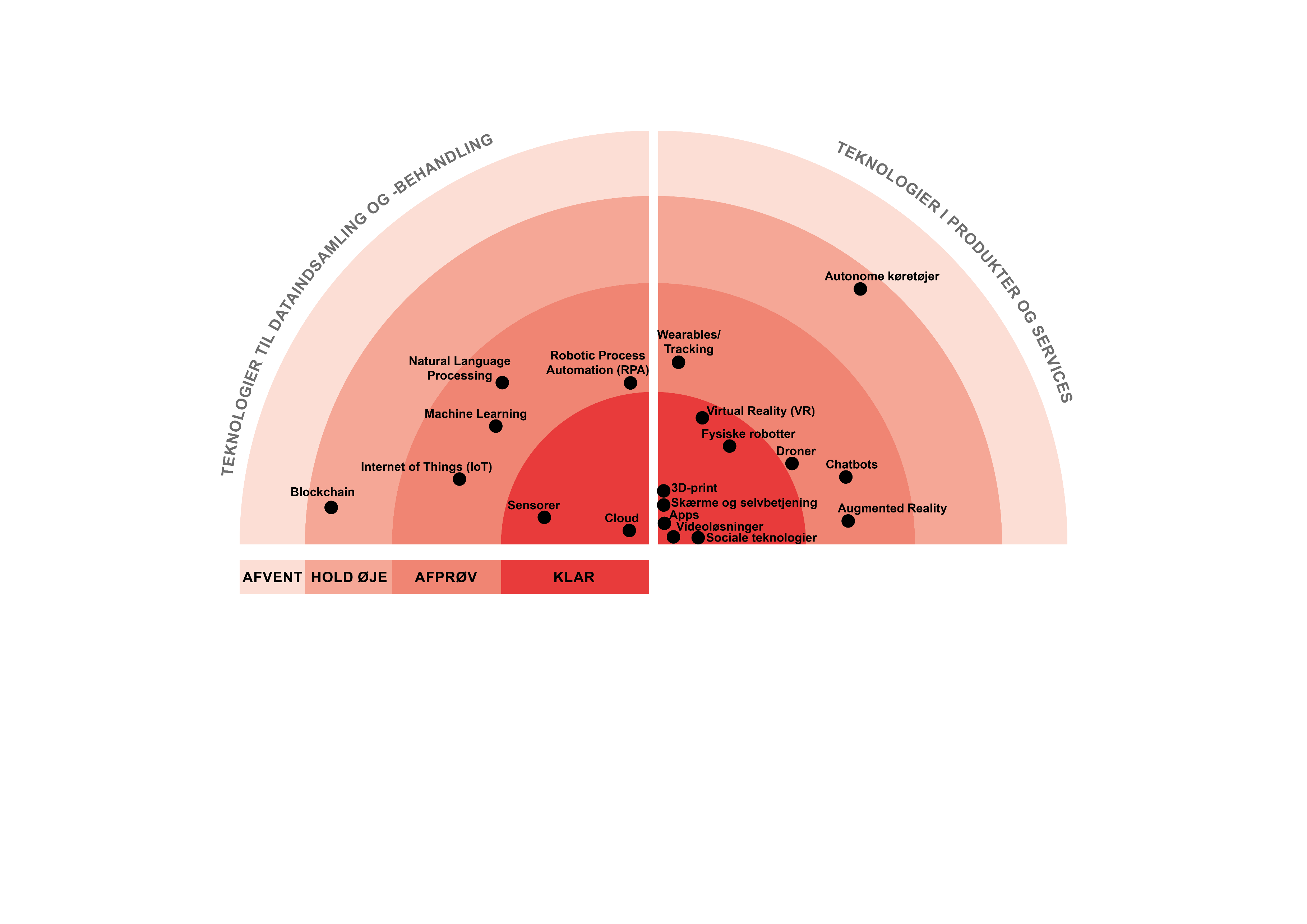 3
Kender vi teknologierne?
Er der nogle teknologier vi gerne vil vide mere om?
Hvad kan vi forestille os teknologierne kan hjælpe os med i vores opgaver?
21
4
Udfordring
22
Forestil jer fremtiden
Formål med øvelsen: At skabe begejstring for teknologiers muligheder og tænke ud over rammerne for den almindelige opgaveløsning

Øvelsen sætter lys på at ens praksis og arbejde har forandret sig og kommer til at forandre sig, fordi de teknologiske muligheder ændrer sig. 

At kigge tilbage for derefter at kigge frem og tillade sig at tænke helt nyt er en tryg måde at udfordre sig og se muligheder i teknologierne på. 

Tip: Øvelsen kan også bruges på direktions- og chefniveau. Øvelsen er inspireret af et forløb Gladsaxe kommune har gennemført for deres ledere. Læs om forløbet herDigital transformation for ledere i Gladsaxe Kommune (kl.dk)
Proces
1
Start med at varm op: Diskuter: Hvordan har jeres praksis forandret sig de sidste 10 år?
Udfyld fremtidsvisionen ud fra ark 1
2
3
Diskuter hvad I selv kan gøre, hvad I skal gøre sammen med andre og hvad der kræver noget helt andet
23
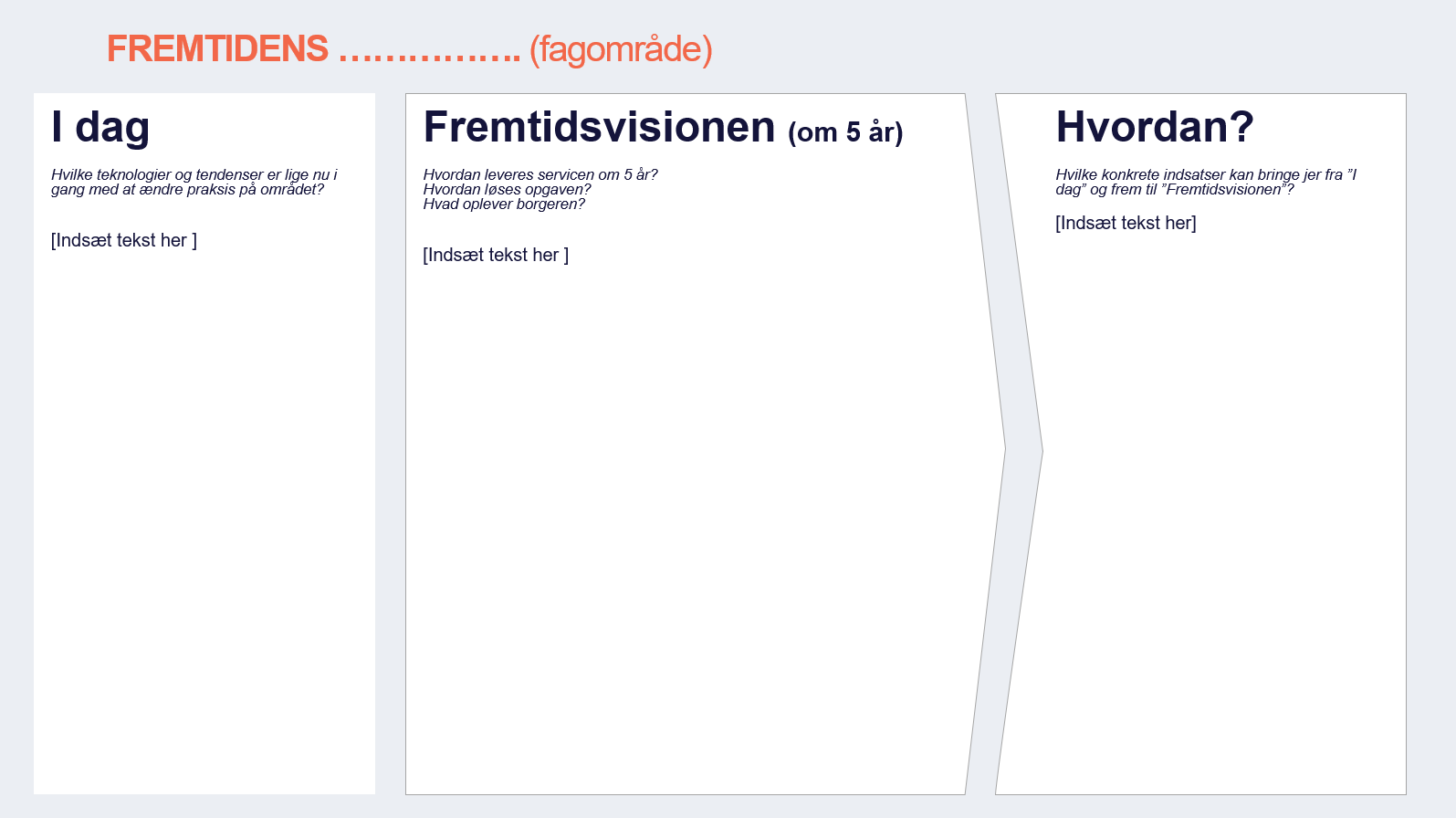 1
24
Find forbedringer
Sæt gang i inspirationen (4)
Proces
Formål med øvelsen: At bruge ny teknologi og digitalisering til at finde konkrete forbedringer

Øvelsen tvinger deltagerne til at være konkrete i deres overvejelser om nye teknologiske muligheder. 

Deltagerne behøver ikke at være stensikre på at løsningerne kan gennemføres eller har den ønskede effekt. Ideerne kan gives til digitaliseringsafdeling eller et ledelseslag, som kan tage stilling til om ideerne kan gennemføres. 

Tip: Øvelsen er god til at afslutte et forløb om digitale og teknologiske muligheder. Holbæk Kommune har brugt lignende metode i længere projekt om digital omstilling. Læs om projektet her Eksempel på digital omstilling: ’Holbæk i en digital verden’ (kl.dk)
Start med at brainstorme: 

Kan vi udvide vores service og give nye muligheder for borgerne ved at bruge en teknologisk eller digital løsning?
Er der teknologiske løsninger som kan hjælpe os med at være mere præcise i vores opgaveløsning?
Kan teknologi og digitalisering hjælpe med at klare trivielle opgaver eller aflaste os i fysisk krævende opgaver?

Find 2 ideer til at forbedre jeres opgaveløsning med teknologi. Brug ark 1
1
2
Start med at brainstorme
Er der nogle administrative processer, som sluger meget tid? 
Er der nogle opgaver, som kunne gøres lige så nemt med en teknisk/digital løsning?
Er der nogle store energislugere fx i jeres elforbrug, transport eller andet.  

Find 2 ideer til at sparre tid eller ressourcer med teknologi. Brug ark 2
25
[Speaker Notes: TEK-modellen]
1
1
Start med at brainstorme
Kan vi udvide vores service og give nye muligheder for borgerne ved at bruge en teknologisk eller digital løsning?

Er der teknologiske løsninger som kan hjælpe os med at være mere præcise i vores opgaveløsning?

Kan teknologi og digitalisering hjælpe med at klare trivielle opgaver eller aflaste os i fysisk krævende opgaver?
IDÉ
ideer til at forbedre jeres opgaveløsning med teknologi
Øvelse: Find forbedringer
IDÉ
ideer til at forbedre jeres opgaveløsning med teknologi
2
26
2
1
Start med at brainstorme
Er der nogle administrative processer, som sluger meget tid? 

Er der nogle opgaver, som kunne gøres lige så nemt med en teknisk/digital løsning?

Er der nogle store energislugere fx i jeres elforbrug, transport eller andet.  

Er der nogen teknologier/digitale løsninger kunne være gode til at sparre tid og ressourcer?
IDÉ
til at sparre tid eller ressourcer med teknologi/digitalisering
Øvelse: Find forbedringer
IDÉ
til at sparre tid eller ressourcer med teknologi/digitalisering
2
27
Vurdér jeres styrker og barrierer
Proces
Formål med øvelsen: At diskuterer hvor gode man er til at bruge og optage ny teknologi i ens arbejde og finde organisatoriske barrierer 

Digitalisering og brug af ny teknologi skal forankres og virke i organisationen, for at få de effekter vi ønsker at opnå. Digital omstilling er en komplekst forandring. 

Øvelsen går ud på at vurdere jeres styrker og barrierer i organisationen ved at udfylde KL’s selvevalueringsværktøj for digital omstilling.

Værktøjet indeholder et spørgeskema med fem overordnede kategorier – strategi, styring, forankring, teknik og værdi. Resultatet giver et samlet overblik over besvarelserne, hvor man kan dykke ned i de forskellige kategorier. 

Tip: Det giver en god dialog hvis deltagerne udfylder spørgeskemaet sammen, hvis de er fra samme forvaltning, arbejdesplads eller område.
1
Udfyldelse af selvevalueringen: Flere deltagere udfylder sammen skemaet på deres computer. Find skemaer her
Drøftelse af billeder: Resultatspind printes og grupperne præsenterer deres overvejelser. Tværgående erfaringer opsamles af facilitator. Brug ark 1 til at samle jeres overvejelser
2
3
Arbejd med udfordringer: Deltagere vælger en udfordring at arbejde videre med. De dykker ned i udfordringer i grupper.
.
Opsamling: Hvad går vi videre med? Skal vi sætte handlinger i gang? Hvad kan vi selv gøre og hvad skal vi have hjælp til
4
28
1
Øvelse: Vurdér jeres styrker og barrierer
Resultatet viser at vi er svage, når det kommer til at…
Resultatet viser at vi er stærke, når det kommer til at…
29
2
Øvelse: Vurdér jeres styrker og barrierer
Hvor har vi brug for andres hjælp? Fx direktionen, digitaliseringsafdelingen, fagforvaltning ect.
Hvor kan vi selv gøre noget?
30
Hvor får jeg hjælp?
Proces
Formål med øvelsen: at få overblik over hvilke muligheder for hjælp til digitalisering og ny teknologi, der er i kommunen, og hvordan medarbejdere kommer videre med ideer til løsninger.

Øvelsen går ud på at afklare sammen, hvor man kan gå hen hvis man søger viden om eller hjælp til:
Konkrete digitale løsninger og teknologi
sikkerhed og jura
andres erfaringer med en teknologi
Indkøb af løsninger
integration til andre løsninger

Tip: Øvelsen kan både bruges i digitaliseringsafdelingen eller ude i decentrale enheder. Det er et godt udgangspunkt for at diskuterer om man skal gøre noget klarere og om man har den rette rolle- og ansvarsfordeling.
1
Print ark 1 med spørgsmål ud. Udfyld selv spørgsmål du gerne vil have med i de hvide bokse. Jo mere konkret, jo bedre.

Klip hvert spørgsmål ud. Læg dem ud på bordet med tekstsiden nedad
2
Lad deltagerne sidde sammen i grupper og skiftes til at vende et kort med spørgsmål ad gangen. 

Drøft i grupperne. Ved I hvor man skal gå hen og få hjælp, når man står i den beskrevne situation? Og ved andre det?
3
Grupperne opsamler på ark 2, hvor det svært og let at svare på spørgsmålene fra kortene, og om der er noget I skal gøre klarere, og om ansvar og roller er fordelt rigtigt. 

Saml op i plenum på drøftelserne i plenum
31
1
Øvelse: Hvor får jeg hjælp, når…
Jeg vil gerne bruge mit kamera på telefonen til at dokumentere mit arbejde. Men jeg ved ikke om vi må.
Jeg vil gerne vide mere om kunstig intelligens, men jeg ved ikke, om vi bruger det i kommunen.
Jeg er leder og gerne vil rykke ved mine medarbejdere, som ikke er begejstrede for nye systemer og nye teknologier
Jeg synes en af vores administrations-processer er bøvlet, og jeg tænker den kan gøres smartere
Jeg vil gerne se, hvordan vi på min institution klarer os på budget, opgaver osv. ifht. andre institutioner.
Jeg har været på en messe og set en virkelig fed Virtuel Reality-løsning, som jeg gerne vil prøve i mit arbejde
Jeg vil gøre mine bemandingsplaner smartere ved at baserer dem på data, men jeg ved ikke hvordan.
Vi vil gerne bruge FLIS-data, men vi ved ikke hvilke nøgletal og mål, vi skal bruge.
I min gamle kommune brugte vi et rigtig smart fagsystem, det vil jeg gerne bruge her.
Vi skal til at købe en sensorløsning, men vi er usikre på indkøbsprocessen
32
2
Hvor var var det let at svare og hvor havde vi svært ved at svare?
Er der opgaver som falder mellem stole og hvor roller og ansvar skal fordeles bedre?
Er der noget vi kan gøre i  kommunikationen eller i strukturer, som gør det lettere at få hjælp?
33